KRITIKA(prikaz, recenzija, esej)
Informacija+analiza+kritički stav autora
Kritičari stručnjaci i kritičari novinari

Filmska(Dimitrije Vojinov, Medenica)
Literarna (Sanja Domazet)
Televizijska (Branka Otašević, Dragan Ilic)
Pozorišna (Ana Tasovac, Teofil)
Muzička
Baletska
Arhitektonska
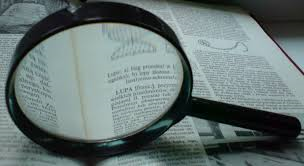 KOMENTAR
(zapis, tumačenje, objašnjenje)

“Obični ljudi ne čitaju komentare, ali vole da ih vide u novinama”
Analitička forma u kojoj autor, prateći pojavu u nastanku i razvoju, utvrđuje njene uzroke a potom zauzima stavove o njenom daljem razvoju ili razrešenju, upozoravajući čitaoca, slušaoca, gledaoca na moguće posledice

Tumačenje određenog fenomene iz ličnog, komentatorskog ugla

Ne samo da obavesti, već i da utiče

Opšti interes-javnosti (interes grupe)

Kompozicija: Uvod (slika situacije), Razrada (analiza-za i protiv) i Zaključak sa prognozom (odgovor na pitanje)
UVODNIK-podvrsta komentara, povod su izuzetno važni i dramatični događaji
Izraz kolektivne ocene i procene-NEPOTPISAN!
U posleratnim godinama redak
Francuski “Mond”

KOLUMNA- vrsta komentara u kojoj redakcija daje pisu pravo na iznošenje krajnje ličnog stava, od koga se ona grafički(crnom linijom) ograđuje
Politička kolumna u ranim dvadesetim-Volter Lipman
Jug Grizelj (Večernje novosti- “Iz mog ugla”)
“Postoji nešto što sve dobre redakcije imaju u izobilju- ličnost i ego autora”

Bogdan Tirnanić, Aleksandar Tijanić,Petar Luković, Teofil Pančić, Ljubomir Živkov, Mirjana Bobić, Basara...